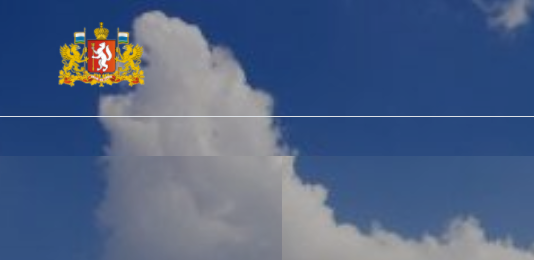 «ОГЭ – 2023»
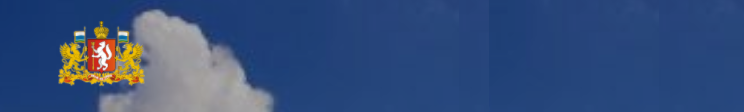 Приказ Минпросвещения России и Рособрнадзора
от 07.11.2018 №189/1513 "Об утверждении
 Порядка проведения государственной итоговой
 аттестации по образовательным программам
 основного общего образования"
к ГИА-9 допускаются обучающиеся, не имеющие  академической задолженности и в полном объеме  выполнившие учебный план или индивидуальный  учебный план и получивших  ЗАЧЕТ за итоговое собеседование
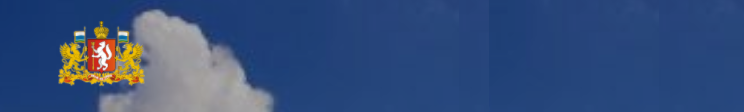 ПОЛУЧЕНИЕ  АТТЕСТАТА  О  ОСНОВНОМ
 ОБЩЕМ  ОБРАЗОВАНИИ:
Условие получения   аттестата об основном общем образовании обучающимися – успешное прохождение ГИА по четырем учебным предметам:  по обязательным учебным предметам (русскому  языку и математике), а также по двум учебным  предметам по выбору обучающегося.
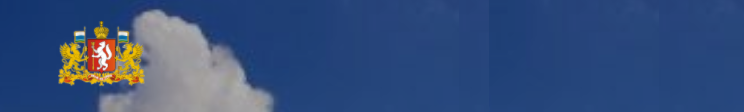 ИТОГОВОЕ СОБЕСЕДОВАНИЕ:
Цель: допуск к ГИА
Результат: зачет или незачет
Дата проведения: 8 февраля 2023 (предварительно)
Дополнительные сроки: 15 марта и первый рабочий день в  мае
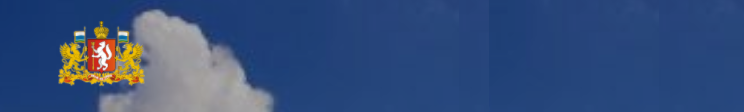 РЕГИСТРАЦИЯ НА ОГЭ
Для участия в ОГЭ обучающемуся  необходимо подать заявление в
СРОК ДО 1 МАРТА 2023 ГОДА
Участник ГИА
- сведения об участнике
- сведения об образовательной
организации
Родитель
- подписывает заявление участника
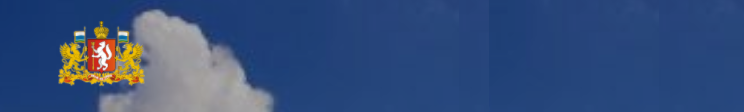 РАСПИСАНИЕ ОГЭ
3 периода сдачи ОГЭ
ДОСРОЧНЫЙ
 ПЕРИОД
(апрель-май)
ОСНОВНОЙ
 ПЕРИОД
(май-июль)
ДОПОЛНИТЕЛЬНЫЙ
 ПЕРИОД
(сентябрь)
ОГЭ для выпускников 9 классов пройдет в три  этапа:
досрочный , 
основной ,
дополнительный  .
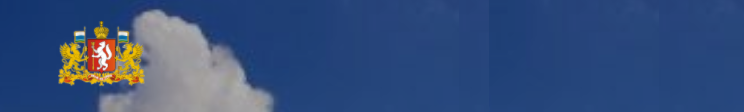 Проект расписания ОГЭ 2023основной период
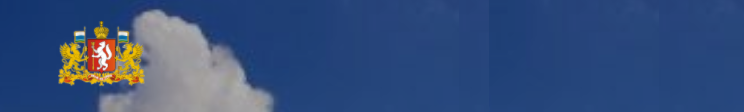 ВРЕМЯ НАПИСАНИЯ ЭКЗАМЕНОВ:
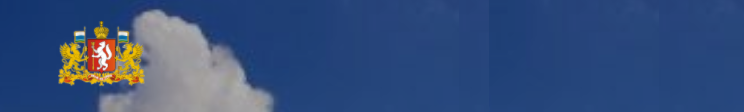 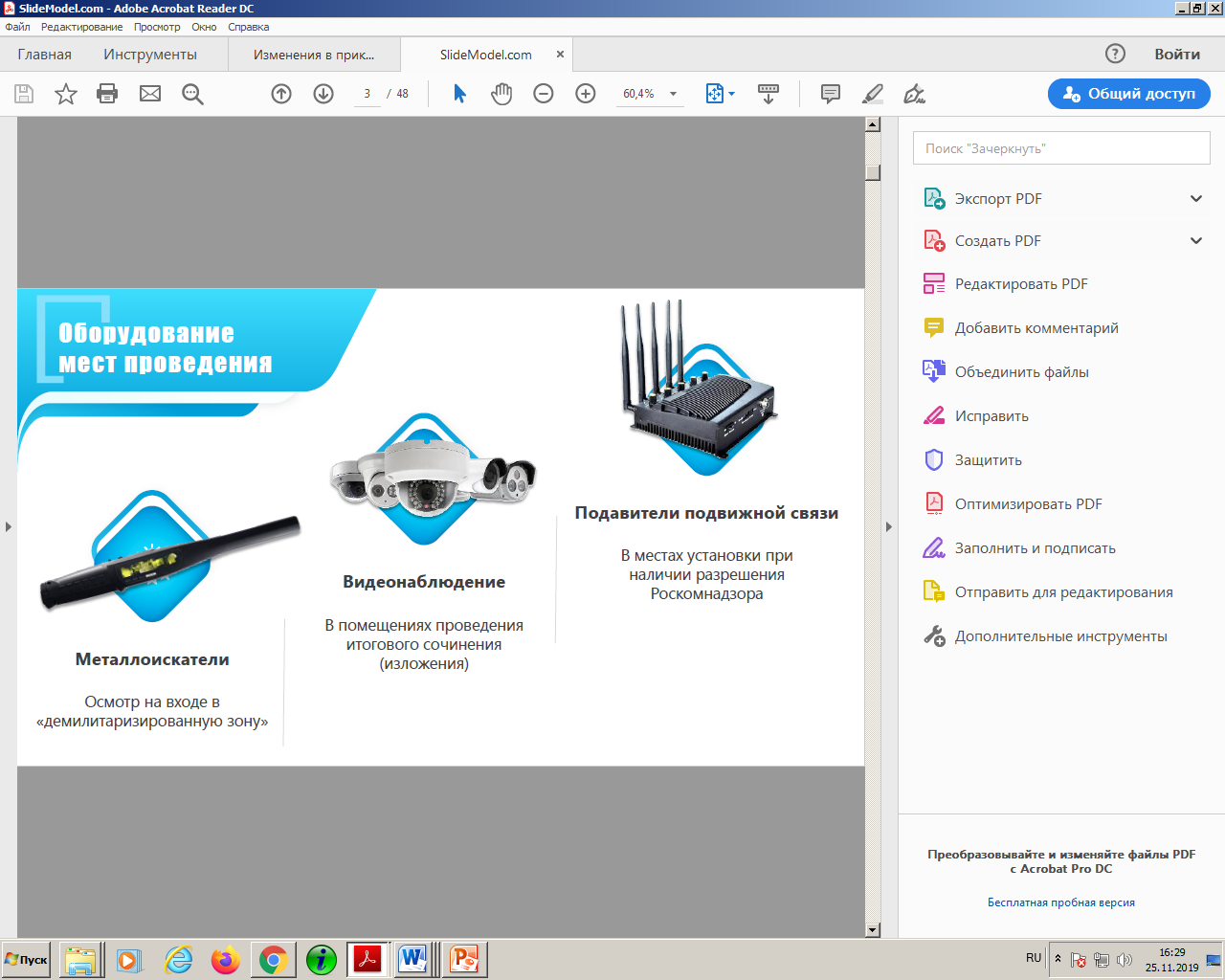 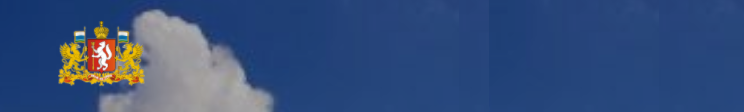 РАЗРЕШЕНО  ИСПОЛЬЗОВАТЬ:

Математика – линейка;
География – линейка, транспортир и  непрограммируемый калькулятор
Физика – линейка и непрограммируемый  калькулятор;
Химия - непрограммируемый калькулятор
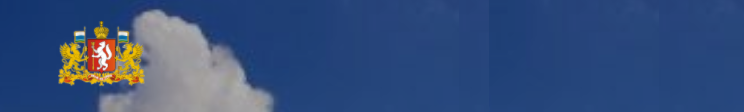 Вход участников
С 9:00
При предъявлении паспорта
Начало первой части инструктажа в 9.50 начало второй части в 10:00
Опоздавшим участникам повторно инструктаж не проводится
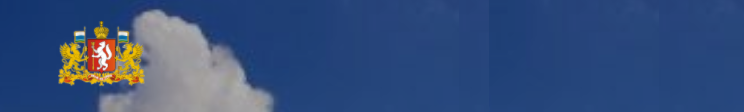 ПРОВЕДЕНИЕ
Участникам ЗАПРЕЩАЕТСЯ свободно перемещаться по ППЭ, разговаривать друг с другом, запрещено иметь при себе:
Средства связи
Фото-, аудио-, видеоаппаратуру
Справочные материалы, письменные заметки
Иные средства хранения и передачи информации
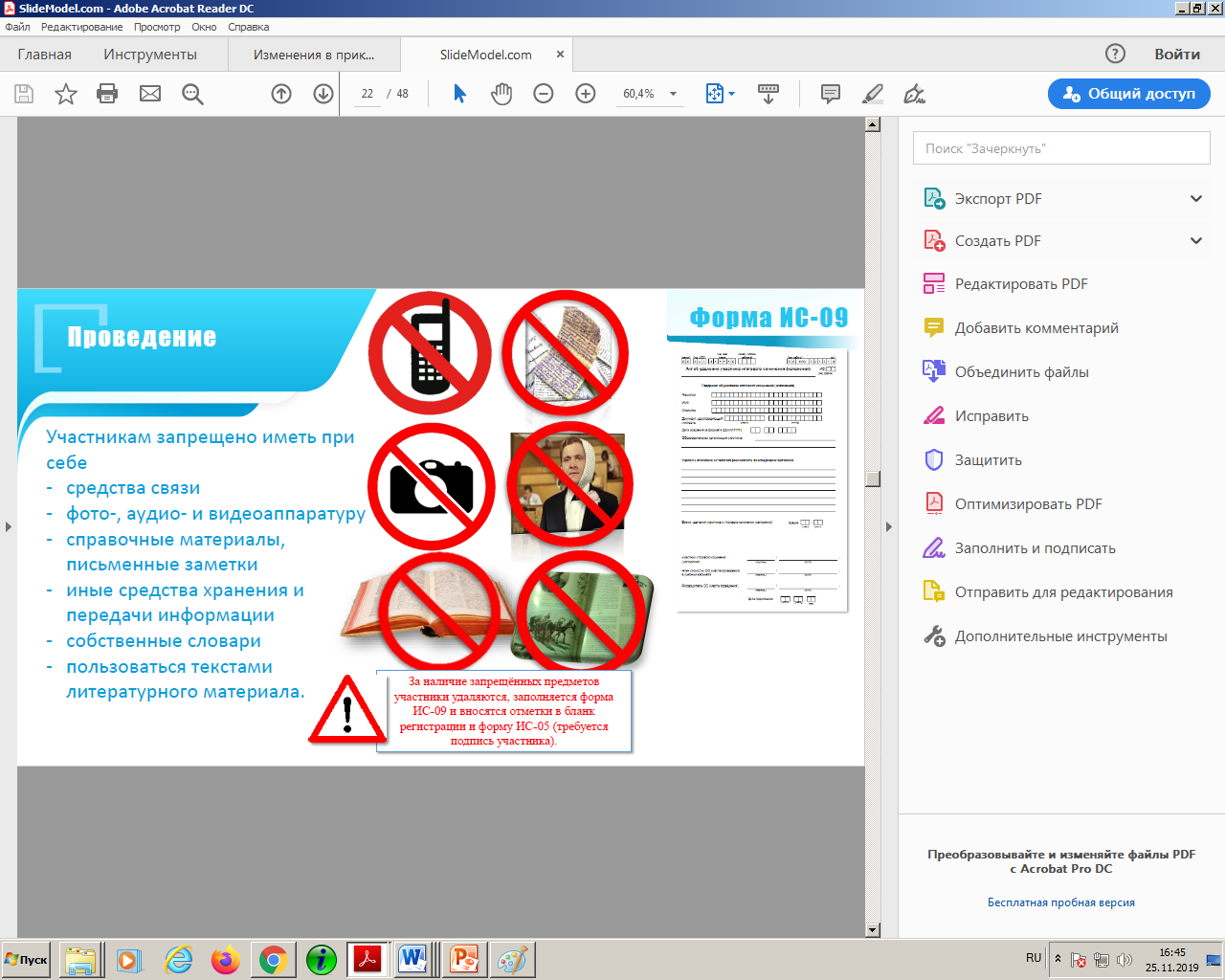 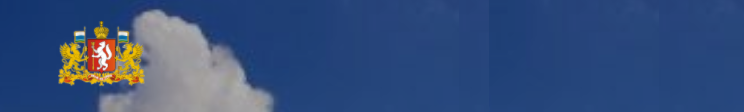 ПРОВЕДЕНИЕ
Участники экзамена выполняют экзаменационную работу самостоятельно, без помощи посторонних лиц. Во время экзамена на рабочем столе участника ГИА помимо экзаменационных материалов находятся:

а) гелевая или капиллярная ручка с чернилами черного цвета;
б) документ, удостоверяющий личность;
в) средства обучения и воспитания;
г) лекарства и питание (при необходимости);
д) специальные технические средства (для лиц, указанных в пункте 53 настоящего Порядка) (при необходимости);
е) листы бумаги для черновиков, выданные в ППЭ (за исключением ОГЭ по иностранным языкам (раздел "Говорение").
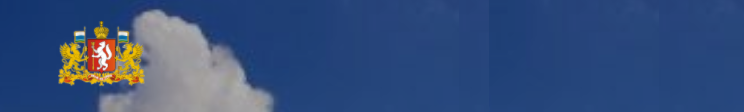 ПРОВЕДЕНИЕ
Информирование участников экзамена за 30 и за 5 минут до окончания экзамена 
По истечении времени экзамена необходимо положить ручку на стол и прекратить выполнение экзаменационной работы
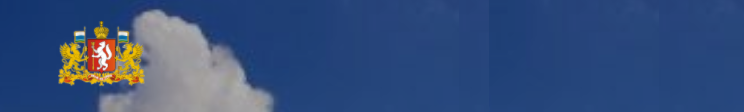 ОСОБЫЕ УСЛОВИЯ
Обучающиеся с ОВЗ (при предъявлении копии рекомендаций ПМПК), обучающиеся - дети-инвалиды и инвалиды (при предъявлении оригинала или заверенной копии справки, подтверждающей инвалидность) при сдаче ГИА-9 году имеют право на увеличение продолжительности экзамена на 1,5 часа, создание специальных условий, учитывающих состояние здоровья, особенности психофизического развития
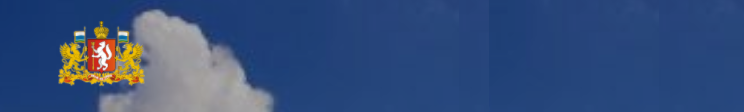 ОСОБЫЕ УСЛОВИЯ
СПРАВКА
об установлении  инвалидности
ЗАКЛЮЧЕНИЕ ПМПК
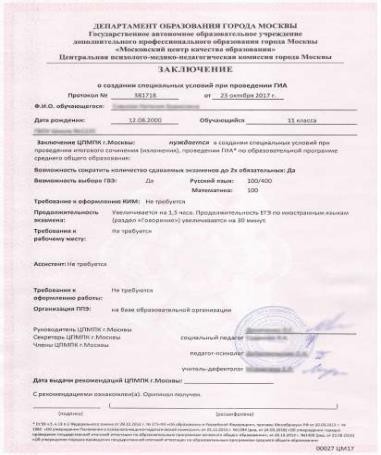 специальные  условия,  рекомендованные  ПМПК
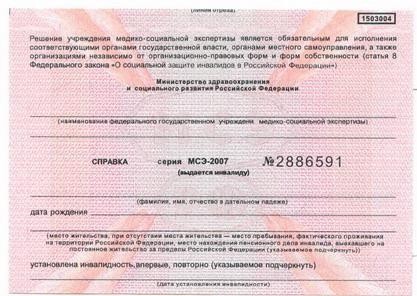 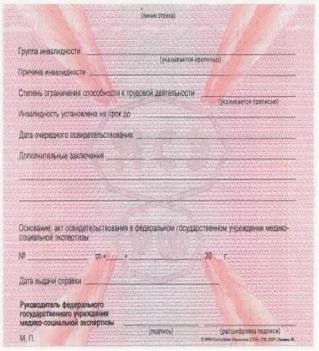 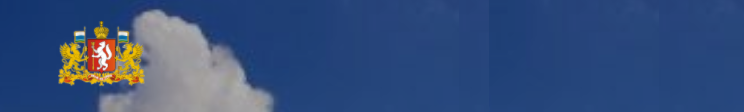 УДАЛЕНИЕ С ЭКЗАМЕНА
Лица, допустившие нарушение Порядка, удаляются с экзамена. Акт об удалении с экзамена составляется в помещении для руководителя ППЭ в присутствии члена ГЭК, руководителя ППЭ, организатора.
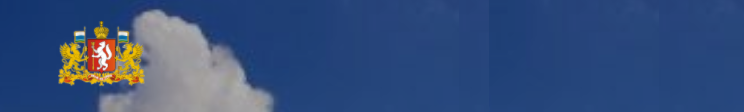 ДОСРОЧНОЕ ЗАВЕРШЕНИЕ
В случае если участник по состоянию здоровья или другим объективным причинам не может завершить выполнение работы, он ДОСРОЧНО покидает аудиторию. При согласии участника экзамен завершается досрочно член ГЭК и медицинский работник составляют акт о досрочном завершении по объективным причинам.
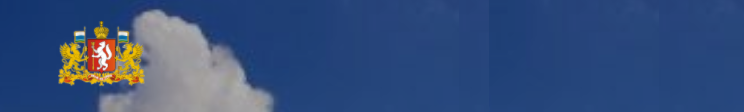 АППЕЛЯЦИИ:
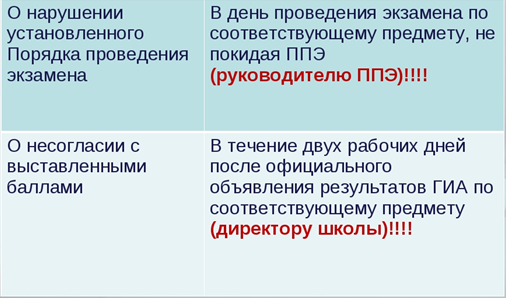 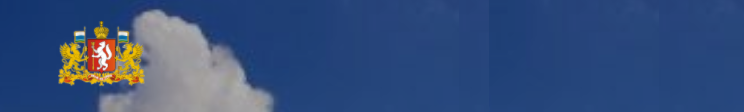 РЕЗУЛЬТАТЫ ГИА
При проведении ГИА-9 используется пятибалльная  система оценки.
Ответы на задания первой  части экзаменационной работы проверяются  автоматизированно.
Ответы на задания второй части ОГЭ, проверяются  экспертами предметных комиссий.
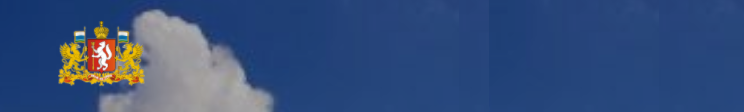 РЕЗУЛЬТАТЫ ГИА
Результаты ГИА-9 признаются
удовлетворительными в случае, если обучающийся  по сдаваемым учебным предметам набрал  минимальное количество баллов.
В случае получения обучающимися на ГИА-9  неудовлетворительных результатов не более чем по  двум учебным предметам (из числа обязательных и
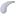 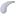 предметов	по	выбору),
допущены	к	сдаче	ГИА-9
они		будут	повторно  по	соответствующим
учебным предметам в текущем году.
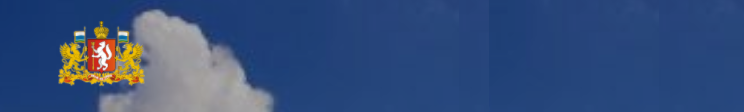 РЕЗУЛЬТАТЫ ГИА
Обучающимся, не прошедшим ГИА-9 или  получившим на ГИА-9 неудовлетворительные  результаты более чем по двум учебным предметам,  либо получившим повторно неудовлетворительный  результат по одному из этих предметов на ГИА-9 в  дополнительные сроки, будет предоставлено право  повторно сдать экзамены по соответствующим  учебным предметам не ранее 1 сентября 2023 года.
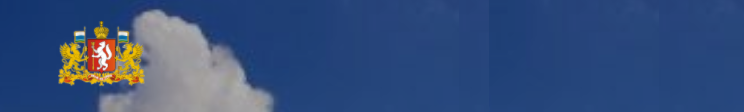 ИТОГОВЫЕ ОТМЕТКИ
Итоговые отметки за 9 класс по русскому языку,  математике и двум учебным предметам,
сдаваемым по выбору обучающегося,  определяются как среднее арифметическое
годовой и экзаменационной отметок выпускника
и выставляются в аттестат целыми числами в  соответствии с правилами математического  округления.
Итоговые отметки по другим учебным  предметам выставляются на основе годовой  отметки выпускника за 9 класс.
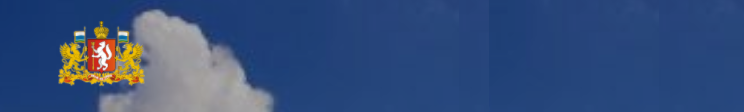 АТТЕСТАТ С ОТЛИЧИЕМ
Выдается выпускникам 9 класса:

успешно прошедшим ГИА (набравшим по
сдаваемым учебным предметам минимальное  количество первичных баллов);
и имеющим итоговые отметки "отлично" по  всем учебным предметам учебного плана,  изучавшимся на уровне основного общего  образования.
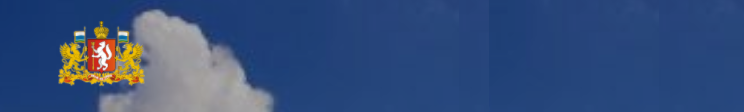 САЙТЫ В ПОМОЩЬ
fipi.ru - Федеральный институт педагогических измерений
ege.edu.ru  - Официальный информационный	портал ЕГЭ
obrnadzor.gov.ru - Федеральная служба  по надзору	в сфере  образования и науки
www.rustest.ru - Официальный сайт Федерального центра
Тестирования
mon.gov.ru -  Министерство образования и науки	Российской
Федерации